There are notes in the note section underneath each slide.
Thursday 30th April
We are currently in the Third week of Easter.
Easter Sunday was 12th April. 
In church the altar cloth would be white and the priest would be wearing white garments.
Let us pray
Dear Lord,
Today we remember St Pius V, Pope from 1566 until 1572. We ask that like Pope Pius, we live a life of dedication and service to one another. We look for ways to relight the fires of faith in all that we meet and we work for unity and harmony amongst all Christians. 
In Jesus’ name we pray, 
Amen
Bible readings: John 6: 44-51
People cannot come to me unless the Father who sent me draws them to me; and I will raise them to life on the last day. The prophets wrote, ‘Everyone will be taught by God.’ Anyone who hears the Father and learns from him comes to me. This does not mean that anyone has seen the Father; he who is from God is the only one who has seen the Father. I am telling you the truth: he who believes has eternal life. I am the bread of life. Your ancestors ate manna in the desert, but they died. But the bread that comes down from heaven is of such a kind that whoever eats it will not die. I am the living bread that came down from heaven. If you eat this bread, you will live forever. The bread that I will give you is my flesh, which I give so that the world may live.”
And we go back to John’s Gospel
Yesterday we had a short break from St John’s Gospel, but today we turn back and re-focus on the idea and term of “The bread on life”. 

What do you remember from Monday and Tuesday’s assemblies? Why did Jesus call himself the bread of life? Why did he use bread and not another food and how is bread still really important to us symbolically today?
[Speaker Notes: Bread was a staple of all peoples diet in Jesus’ time, without bread, many would have starved. This might be true of people today- bread is cheap and filling. Jesus by calling himself the bread of life is telling us that it is himself, it is God that will fill us up and bring us life, not on earth but eternal life in heaven.]
Task
Let us pray
Dear Lord, 
Help us Lord to know that you are the bread of life. That in you we are filed up to the brim! That through faith in you we receive eternal life and food forever. 
Thank you Lord for loving us. 
In Jesus’ name we pray, 
Amen
Hymn
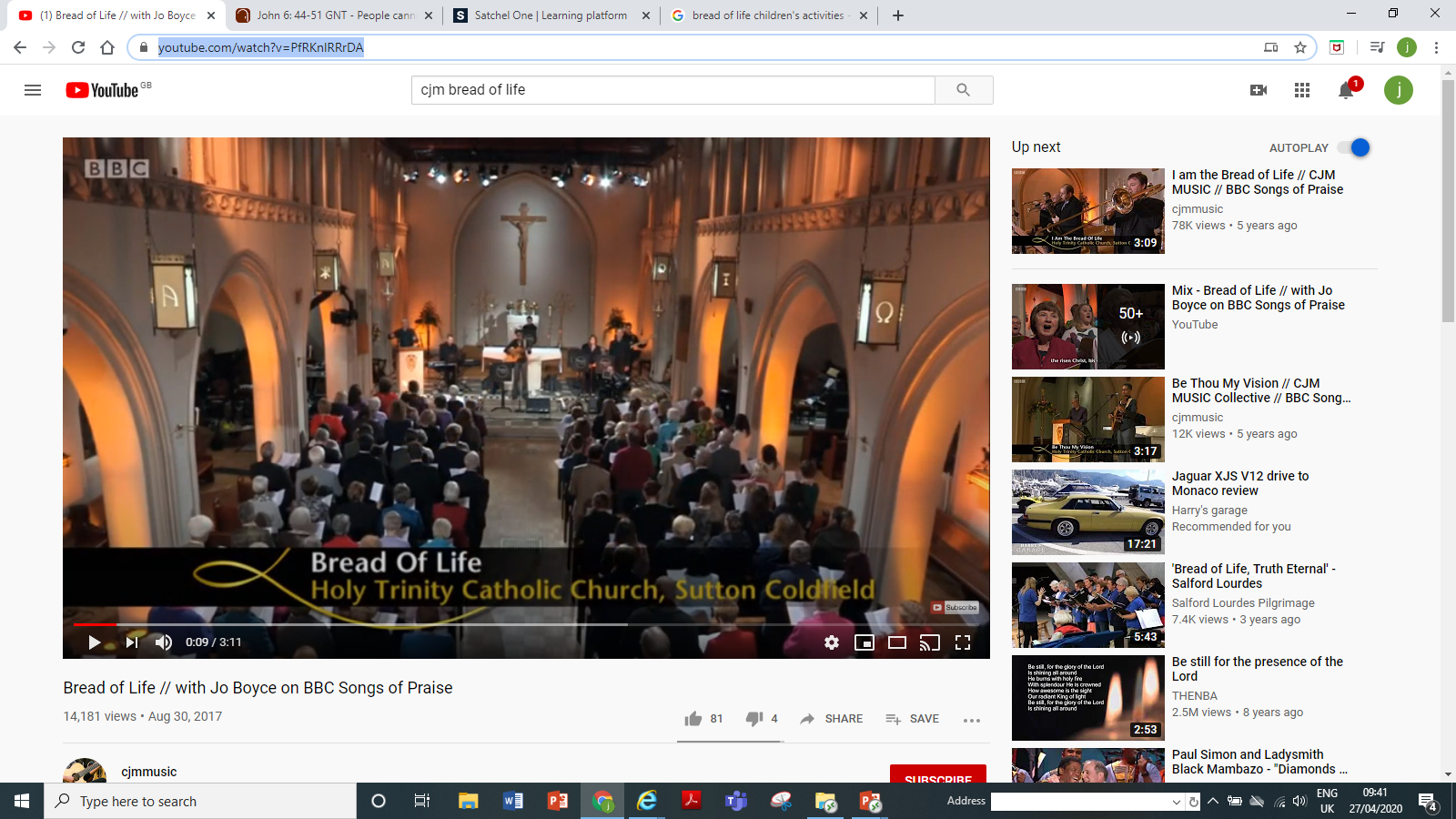 [Speaker Notes: https://www.youtube.com/watch?v=PfRKnlRRrDABread of Life // with Jo Boyce on BBC Songs of Praise]